Scenic Painting: Is the image below a painting, a photo or a digitally created image?
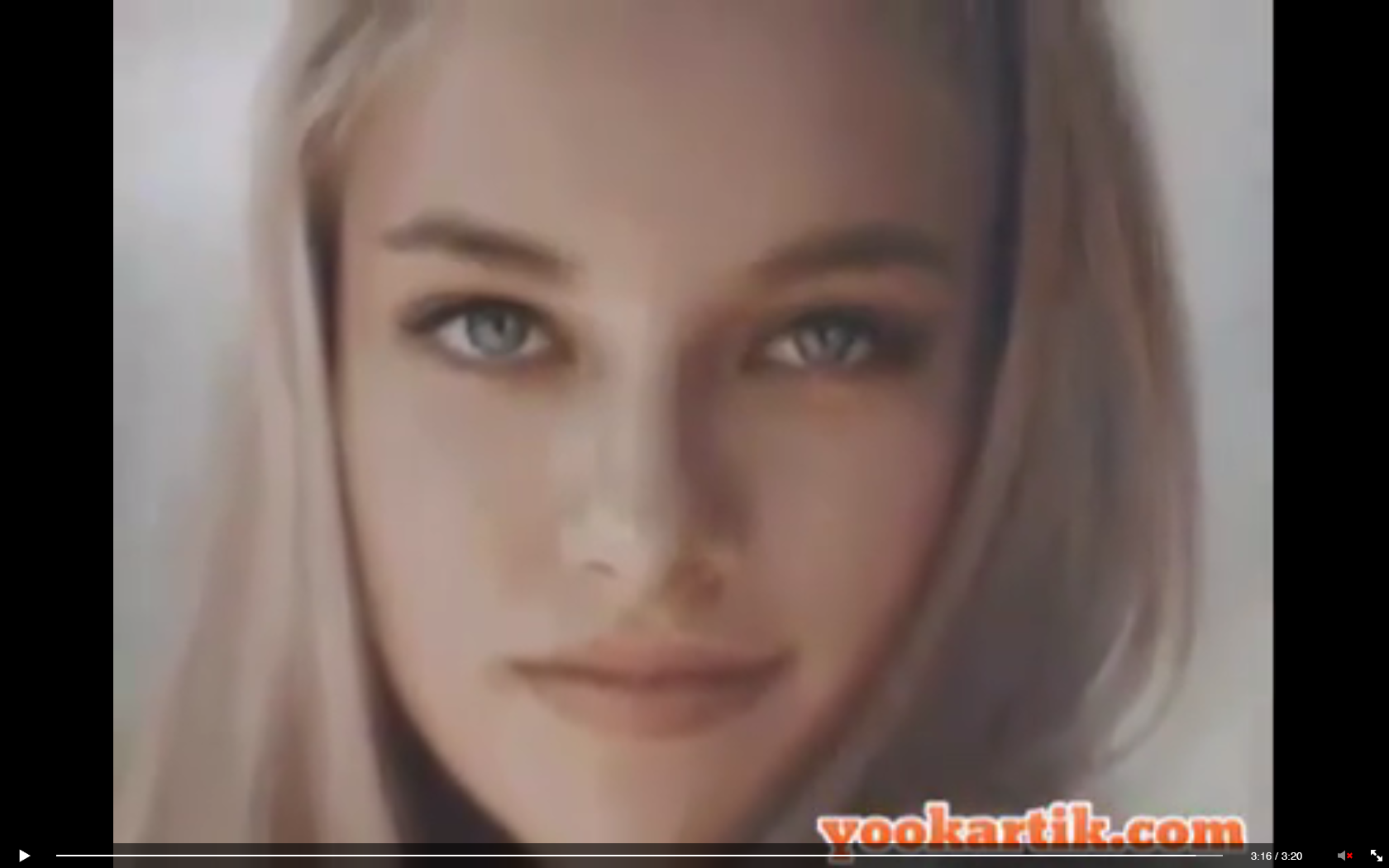 For each Image: Painting? Photo? Digital Creation?
Painting? Photo? Digital Creation?
Painting? Photo? Digital Creation?
Painting? Photo? Digital Creation?
Painting? Photo? Digital Creation?
Painting? Photo? Digital Creation?
Painting? Photo? Digital Creation?
Painting? Photo? Digital Creation?
Painting? Photo? Digital Creation?
Obviously it was a painting….of my buddy Rob
Painting? Photo? Digital Creation?
So what can paint do for scenery
Detailed backdrops
This one is airbrushed
Wood grain
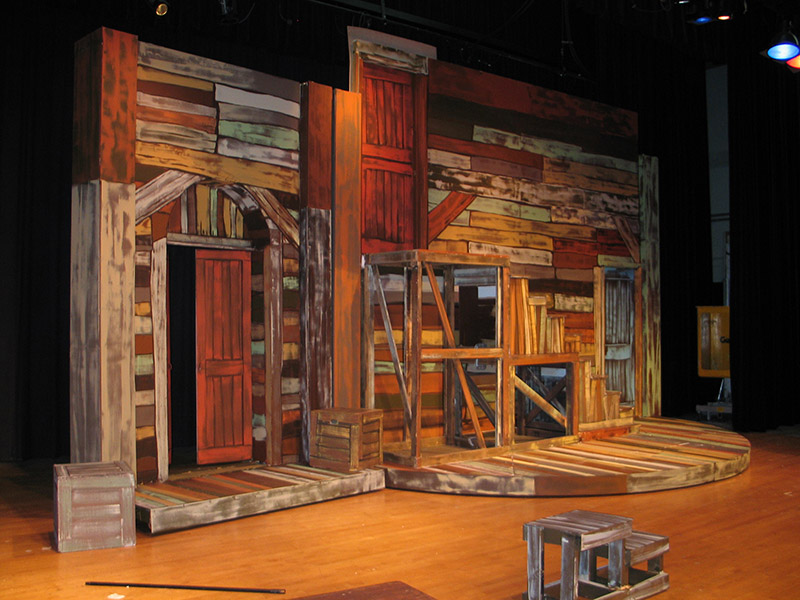 Marble
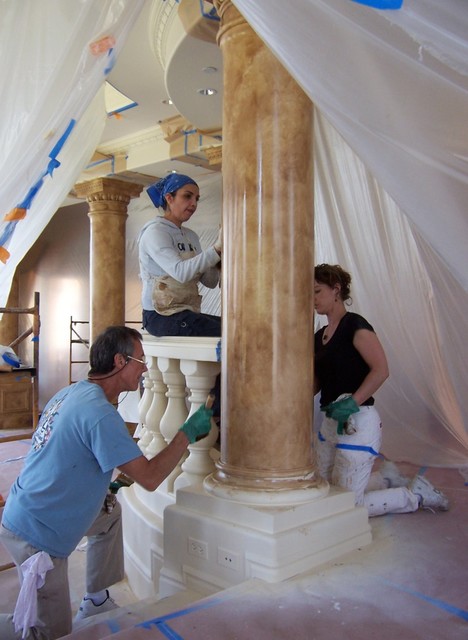 Scenic Painting Can Do Nearly Anything
Vocab Words
Highlight and shadow
Wet Blend
Depth
Splatter 
Bristle Brushes
Foam Brushes